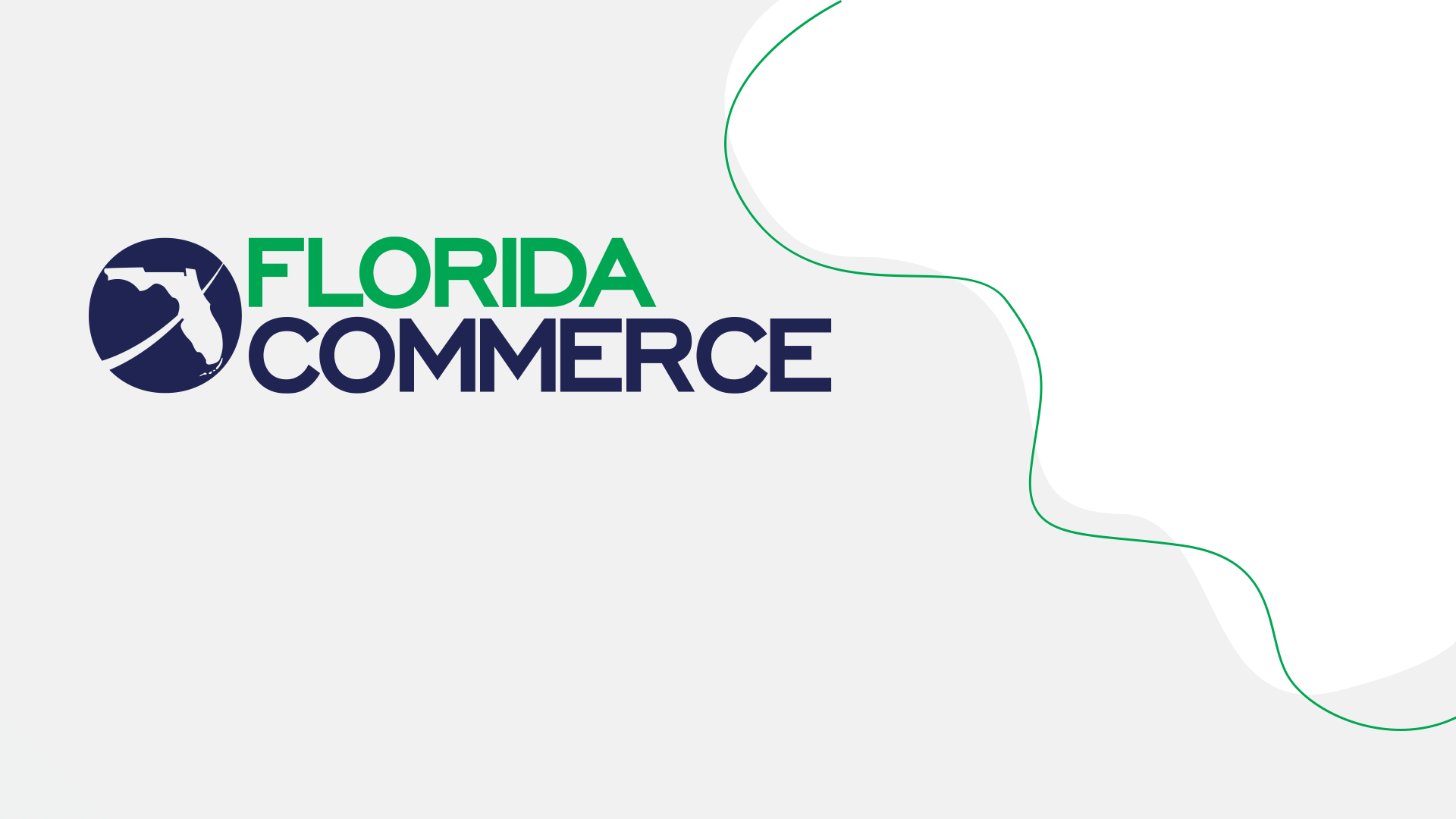 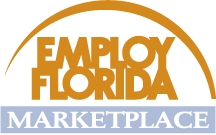 Job Orders
Part Two: Guidelines for Writing Job Orders
[Speaker Notes: Welcome to part two of the Wagner-Peyser job order training series, Guidelines for Writing Job Orders. This presentation is intended to review principles for job order writing in compliance with federal laws and state policy. For basic job order definitions and processes, please review part one of the job order training series.]
Job Order Entry
Can be self – entered by employers
An alert is sent to staff for review once an employer enters a job order in the system
Staff have 2 business days to review new employer accounts
All job orders must comply with federal and state laws, as well as the terms of use policy
Requests received by staff must be reviewed for compliance prior to entry into EFM
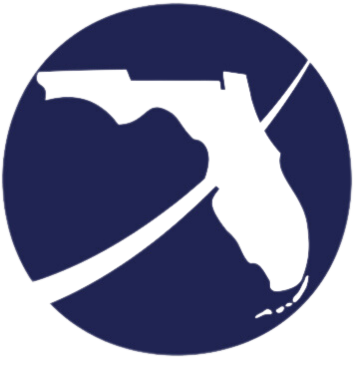 [Speaker Notes: Job orders are the vehicle which drive the recruitment and application process for employers and job seekers. Job orders can be self – entered by employers, or entered by the One-Stop Career Center staff. If an employer enters their own job order, an alert will be sent through EFM to notify staff of the pending order. Staff have 48 hours to review new employer accounts to ensure that they are in compliance with federal and state laws and the terms of use prior to the auto-enable process. Other requests received by staff must be immediately reviewed for compliance and accuracy prior to entry into EFM.]
Job Order Form and Requirements
Fields marked by an asterisk must be completed
Employers  are not required to list actual salary information
An actual wage or wage range should be listed as expressed by the employer
Other hiring requirements may be listed if they are required for all applicants
For example: drug testing, credit or background checks
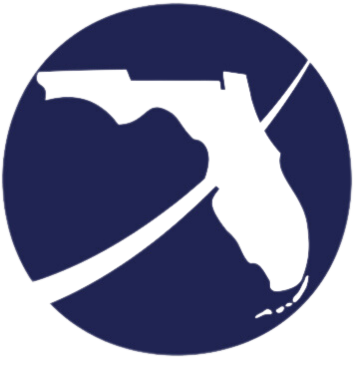 [Speaker Notes: All fields on the job order form that are marked by an asterisk must be completed. There are supplemental fields that, if completed, will assist with providing more information about the advertised position; however, these fields are not required. An example of this is the wage data. Wage data is a required field, but employers are not required to list the position’s actual pay information if they choose not to. To complete this requirement, however, some numerical value must populate this field. For those employers wishing to list salary data, the actual wage or wage range should be listed on the job order. The job order form provides a field for employers to list any hiring requirements that may be associated with a position. To be a legitimate requirement the company policy must require all job seekers meet this criteria regardless of the referral source. These requirements may include drug testing, physical examinations, background or credit checks to name a few.]
Special Requirements
Polygraph examinations may be requested by certain employers
Governmental Agencies (Federal, State, County, etc.)
Security Service Companies (Armored car personnel, security system design, installation and maintenance)
Pharmaceutical Sales
Private employers may require job seekers to pay for pre-employment tests
Reimbursement is not required
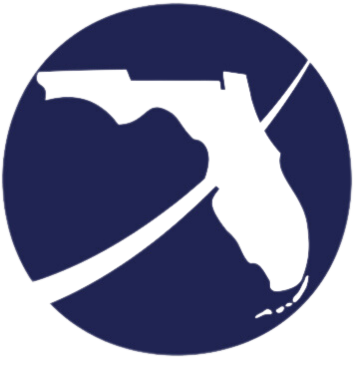 [Speaker Notes: Additionally, employers may request polygraph examinations be performed on applicants if the employer is a governmental agency, security service company or pharmaceutical sales. Some jobs may also require the job seeker to pay for pre-employment tests without future reimbursement from the employer. Staff should ensure the customer is aware of this requirement during the screening and referral process. Entering this data in the job description field may help job seekers determine whether they should seek a referral for a particular position.]
Job Order Language
Information provided should be clear and concise
Language should be objective and relative to the position or company, not the applicant
Use specific language and avoid generalities
Fields requiring free text should be carefully screened to comply with Equal Employment Opportunity and Affirmative Action clauses
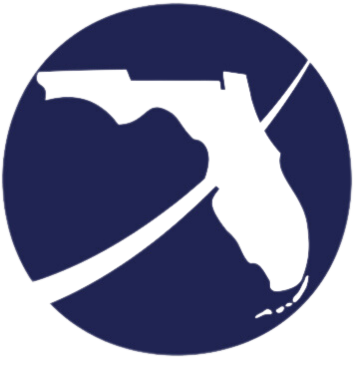 [Speaker Notes: The language presented on a job order should be clear and concise. Most of the fields on the order form allow for minimal input or require selection from drop down menu; however, other fields, such as the job description require more information that should be carefully monitored so as not to violate any equal employment or affirmative action clauses.]
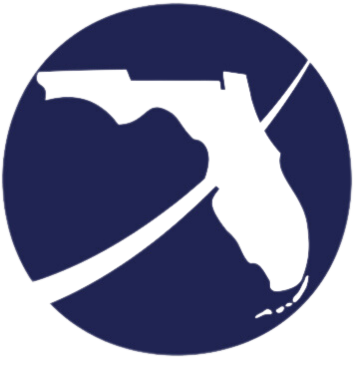 [Speaker Notes: Shown here is a table of common job description errors that employers and staff often use when entering a job order. Column one provides examples of inappropriate or subjective language that is often found on the job order form. Column two provides the reason for the discrepancy, and the last column provides an objective and more appropriate statement of the requirement. Staff should ensure that job orders contain nondiscriminatory language prior to displaying them to the public.]
Order in Violation of the Law
Job orders that don’t comply with laws and policies should not be displayed to the public
Staff should contact the employer to discuss the perceived violations
Failure to change the illegal specifications should result in a voided order
Restricting or preferential specifications must be bona fide occupational qualifications (BFOQ)
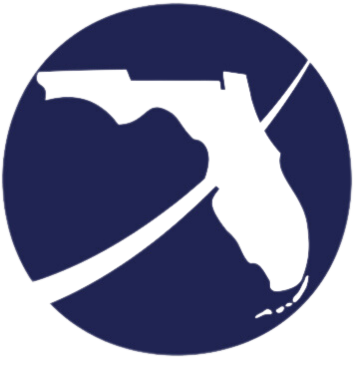 [Speaker Notes: Job orders that don’t comply with federal and state laws or other terms, should not be enabled to display to the public. 

Staff should contact the employer for clarification of any inconsistencies with the order. If the employer refuses to change the violations with the job, the order should be closed.

Preferential criteria that is listed in a job order must be justified as a bona fide occupational qualification or the order should be voided. A bona fide occupational qualification is a preference that has been listed in a job order that is reasonably necessary for the normal operation of a particular business.]
Equal Employment Opportunity Commission
Enforces federal laws that make it illegal to discriminate against applicants based on race, color, religion, sex, national origin, age, disability, or genetic information
Covers most employers with 15 or more employees
Labor unions and employment agencies
Investigate and attempt to settle any discrimination case
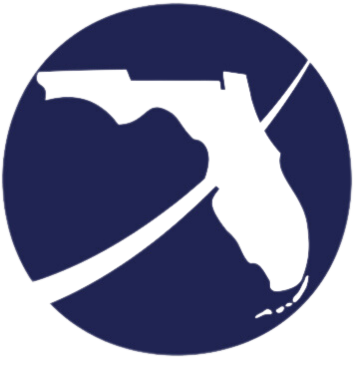 [Speaker Notes: The Equal Employment Opportunity Commission is responsible for enforcing federal laws that make it illegal to discriminate against applicants on because of race, color, religion, sex, national origin, age, disability, or genetic information. EEOC laws cover most employers with 15 or more employees to include labor unions and employment agencies. The Commission investigates and attempts to settle discrimination cases for various practices to include hiring, firing, and harassment.]
EEO Laws
Title VII of the Civil Rights Act of 1964
Illegal to discriminate on the basis of race, color, religion, national origin, or sex
The Pregnancy Discrimination Act amended title VII making it illegal to discriminate against a woman because of pregnancy, childbirth,  or a medical condition related to pregnancy or childbirth
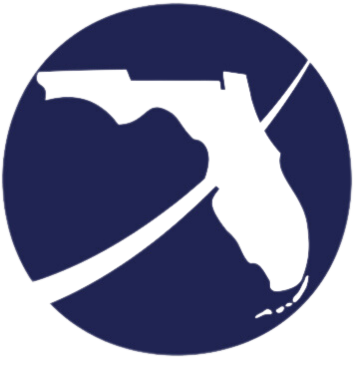 [Speaker Notes: Title seven of the Civil Rights Act of 1964, makes it illegal for employers to discriminate against a person on the basis of race, color, religion, national origin, or sex.

The Pregnancy Discrimination Act amended title seven of this Act making it illegal to discriminate against a woman because of issues related to pregnancy or childbirth.]
EEO Laws
The Equal Pay Act (EPA) of 1963
Illegal to pay different wages to men and women if they perform equal work in the same workplace
The Age Discrimination in Employment Act (ADEA) of 1967
Protects people age 40 or older from discrimination based on age
The Genetic Information Nondiscrimination Act of 2008
Illegal to discriminate based on genetic information
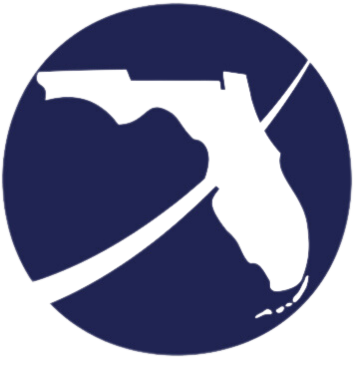 [Speaker Notes: The Equal Pay Act of 1963 makes it illegal to pay different wages to someone of the opposite sex, based on sex alone, if they perform equal work which requires equal skills in the same workplace. 

The Age Discrimination in Employment Act of 1967 protects individuals, age 40 or older, from discrimination based on their age.

The Genetic Information Nondiscrimination Act of 2008 makes it illegal for employers to discriminate against someone based on the receipt of genetic information.
	In the 1970s employers were requiring applicants to be tested for sickle cell anemia, a disorder which primarily affects African Americans. These test results were used as a means of discriminating against blacks in their hiring practices. Congress enacted a law to combat this particular practice and later enacted GINA.]
EEO Laws
Title I of the Americans with Disabilities Act (ADA) of 1990
Illegal to discriminate against a qualified person with a disability;
Employer must reasonably accommodate the known mental or physical limitations
Sections 102 and 103 of the Civil Rights Act of 1991
Permits jury trials and compensatory and punitive damage awards
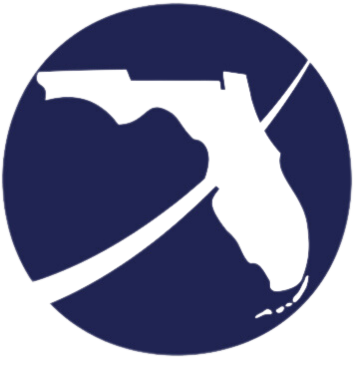 [Speaker Notes: Title one of the Americans with Disabilities Act of 1990 prohibits employers from discriminating against qualified persons with disabilities. Employers must reasonably accommodate any known mental or physical limitations of an applicant or employee as long as it does not cause an undue hardship on the employer.
	Employers cannot legally inquire about an individual’s disability or request medical testing to uncover potential disabilities. They can, however, ask applicants whether they would be able to successfully complete duties of the position.

Sections 102 and 103 of the Civil Rights Act of 1991 permit damages to be awarded in cases where it found that the employer intentionally discriminated against and applicant or employee.]
Requests that may not be genuine
Staff should obtain as much information as possible about an employer and a job
Employer Verification In the Employ Florida Marketplace
Determine the legitimacy of the job order prior to posting online
Ensure compliance with the terms of use policy and federal and state laws
Make referrals only to valid job orders
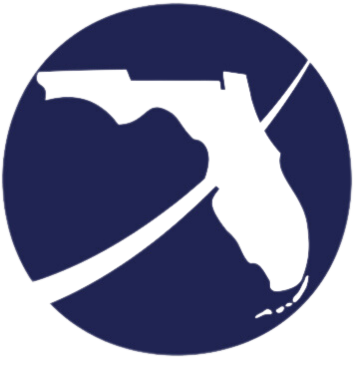 [Speaker Notes: One-Stop Center staff are the first line of defense on verifying job orders and safeguarding job seekers from potential scams.  This task is accomplished by obtaining as much information as possible about an employer and any vacancies they wish to post. For the employer verification process, please follow the link on this slide. Only legitimate job orders should be displayed online to the public. Staff should only provide referrals to job orders that have been reviewed and validated.]
Orders Falling Below Minimum Wage
One-Stop Career Centers should not actively recruit orders falling below Florida’s Minimum Wage Law
If an employer lists a position below minimum wage:
Contact them to inform them of the current minimum wage
Inform the employer of probable difficulty filling such an order
If the employer does not modify the order, proceed with taking the order
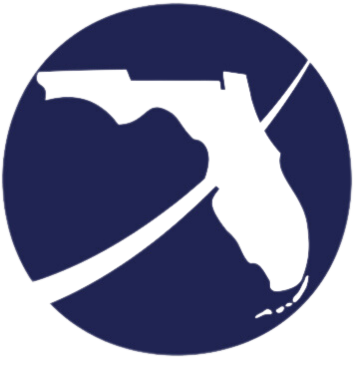 [Speaker Notes: One-Stop Career Centers should not actively recruit orders falling below Florida’s Minimum Wage Law. If an employer lists a position below minimum wage staff should contact the employer to inform them of the current minimum wage and discuss the probable difficulty filling such an order. If the employer does not modify the wage, staff should proceed with taking the order.]
Referral to Private and Temporary Staffing Agencies
Job orders entered by staffing agencies are permitted
Job seekers must be advised of the referral to a temporary agency and there is no fee
All job summaries should begin with the phrase “Position offered by a no fee agency”
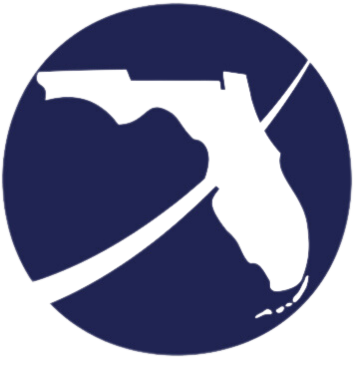 [Speaker Notes: Wagner-Peyser law states that there is nothing in the Act which prohibits the referral of any job seeker to private agencies, as long as the job seeker is not charged a fee. Posting job orders by a temporary staffing agency requires the phrase “position offered by a no fee agency” be listed as the first line in the job order’s job description.]
Independent Contractors
Employers recruiting independent contractors may submit job orders to EFM
The terms of employment must be indicated in the job description
Staff should advise job seekers about the conditions of these jobs prior to making a referral
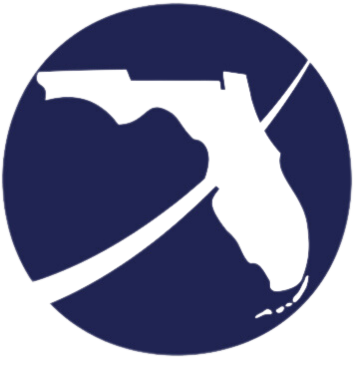 [Speaker Notes: Independent contractor positions are those jobs in which an employer-employee relationship does not exist. These positions provide a job opportunity for a job seeker without a guarantee of wages. Independent contractor job orders are permitted to be posted in EFM as long as the terms of employment are listed in the job description. Staff should advise job seekers about the conditions of these positions prior to making a referral.]
Job Order File Search
Immediately computer search all new job orders for qualified veterans
Including orders indicating no experience necessary
LVER/DVOP or One-Stop Center Managers should determine whether or not an order is file searched considering:
The labor market conditions
The availability of qualified veterans
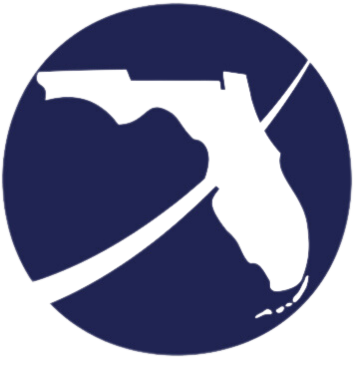 [Speaker Notes: All new job orders should be immediately computer searched for qualified veterans to include job orders requiring not minimum experience or those where an employer will train. The Local Veterans Representative or Disabled Veteran Representative or the One-Stop Center Manager should determine whether a job order is file searched or not. This decision should consider the overall labor market conditions and the availability of qualified veterans.]
Mass Recruitments
Job orders for mass recruitments should be taken and reviewed for compliance
One-Stop Centers should not participate in a recruitment without first entering the job order in EFM
Participation in a recruitment prior to entering a job order may forfeit placement credit
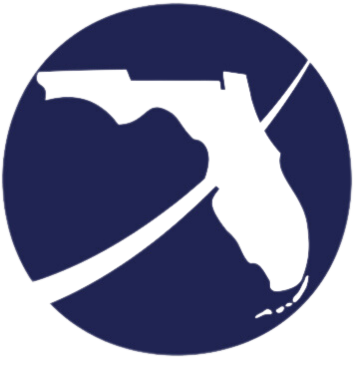 [Speaker Notes: Job orders for a mass recruitment event should be taken as soon as possible and reviewed for compliance. To avoid a potential violation of the federal placement definition, One-Stop Center participation in a mass recruitment should not occur without first entering a job order into the Wagner-Peyser reporting system.]
Delayed Placements
Described as a hire that may have been initially missed but taken at a later date
May include job referrals entered with a result other than “Hired”
Delayed placement credit should be entered by:
Locating the job seeker on the original job order
Change the applicant status to ‘Hired’
Record a case note to include the comment ‘Delayed Placement’
Record a case note on the job seeker’s notes screen as needed with additional information to assist in the monitoring of delayed placements
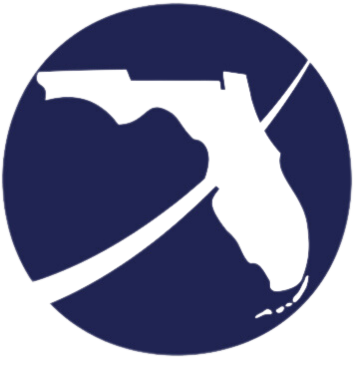 [Speaker Notes: A delayed placement can be described as a hire that may have been initially missed by staff, but has been taken at a later date. Delayed placements may include job referrals entered with a result other than ‘hired’. Credit should be taken by locating the job seeker from the original job order; changing the applicant status to hired; recording a case note to include a comment that the placement is delayed; and a separate case note on the job seekers notes screen detailing additional information to assist with the monitoring of delayed placements.]
Job Order Writing Guidelines
Job orders should list:
Specific job titles
Job descriptions that list qualifiers and disqualifiers first
Avoid vague adjectives
For example, “applicant must exhibit good customer service”
Job order language and criteria must comply with federal, state, and local laws
Employer information should not be displayed/provided on suppressed job orders
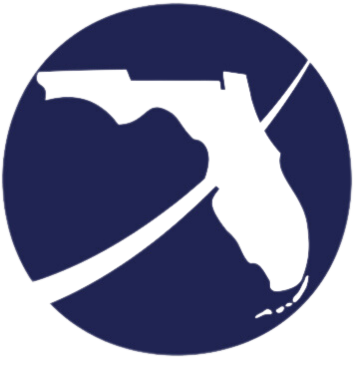 [Speaker Notes: There are a few guidelines staff should follow when compiling job orders.  The title of the job should be specific to the position. The job descriptions should be written with the criteria that will allow job seekers and staff to determine suitability for a referral to a job; listing qualifying and disqualifying terms first. Staff should avoid the use of vague adjectives when describing job duties. Concrete terms provide more detail regarding the expectations of a position. All job order language should comply with federal, state, and local laws as applicable. Suppressed job orders should not display an employer’s information.]
Job Order Guidelines
Use acronyms sparingly;
Use standard dictionary abbreviations
Use the spell check feature in EFM
Use key words
Specifically state the type of experience required
If in doubt, ask the employer for a technical question 
Specify languages the position may require
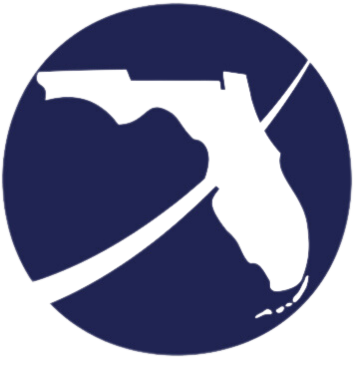 [Speaker Notes: Other guidelines to consider when writing job orders include using acronyms sparingly. Many employers and associates use jargon at their companies which may translate over to their job order requests, but are unknown to the universal job seeker. Staff should seek clarification on any acronyms and use standard dictionary abbreviations when possible. EFM contains a spell check feature to assist with locating any typing errors during data entry. However, proof read all job orders before displaying them to the public to ensure all errors have been corrected, including grammatical errors. The use of key words is recommended to help information stand out. Specify the type of experience required for a position. If in doubt, consult with the employer about any technical questions staff may ask applicants to determine whether a referral should be made. Also specify any languages that may be required to perform the duties of job.]
Job Order Guidelines
Match a job order’s job description to the proper O*NET code
Use O*NET Online to analyze job duties and descriptions for accurate matching
Confidential job orders should:
List the One-Stop Center’s information as the contact while the order is online
Identify the employer’s contact information on the case notes screen
When the order closes, change the address and phone number to the employer’s
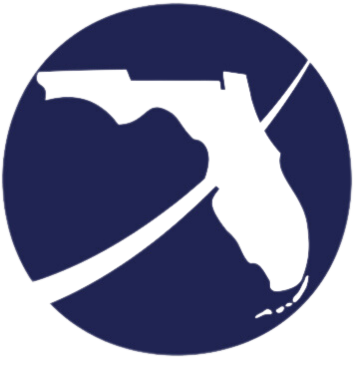 [Speaker Notes: To assist with a fluid labor exchange system, staff must match the job orders job description with the proper O*Net code. This requires a careful analysis of the job title and the job’s duties. Staff should search the O*NET database using the job title as the key word and select a code which most closely links the duties to the position. Lastly, confidential job orders should be listed using the One-Stop Centers name, address, and phone number while the order is displayed online. The employer’s contact information should be listed on the case notes screen and replace the One-Stops information once the order closes.]
Order Taking Etiquette
Tactfully inquire about hiring requirements
Avoid asking leading questions
Discuss whether requirements are mandatory or preferences
Explain the necessity of reporting a filled position as soon as possible
Advise the employer of the verification process
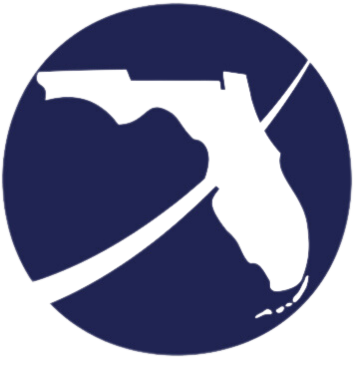 [Speaker Notes: When taking job order requests, staff should tactfully discuss the hiring requirements with the employer. Avoid asking leading questions about a position which may lead the employer to make an arbitrary decision about age, education, years of experience, or physical requirements. Discuss with the employer whether requirements are firm or preferences. Explain the necessity of reporting a filled position as soon as possible, as well as the verification process.]
Order Taking Etiquette
RWBs should implement local procedures for job order management
To include entry, maintenance and follow-up
Job order duties may be delegated to a specific individual or unit
Job orders should not be allowed to expire
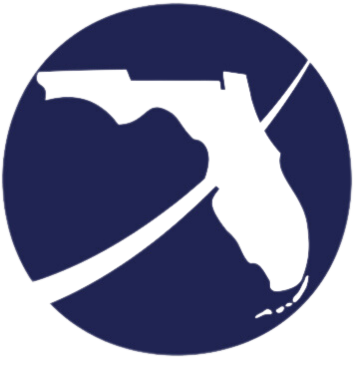 [Speaker Notes: A successful labor exchange system is reliant upon a well organized job order management process. The regional workforce boards should implement local procedures for job order management. This includes the data entry, maintenance and follow up. Duties may be delegated to a specific individual or unit at the One-Stop Center. Job orders should be properly maintained and not allowed to expire.]
Job Order Maintenance
Recommended follow-up schedule
Fully referred orders should be verified daily or as requested by the employer
Orders on hold should be verified weekly
All other orders should be verified at least every two weeks
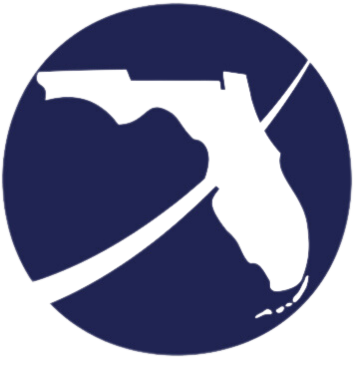 [Speaker Notes: Expired job orders may indicate lax management and potentially poor customer and employer service. The following shows a recommended follow up schedule. Those job orders that have been fully referred should be verified daily or as requested by the employer; orders on hold should be verified weekly; and all other orders should be verified at least every two weeks. Maintaining and following a follow up schedule is pertinent to a fluid labor exchange system.]
Job Order Maintenance
The order holding office has the sole responsibility for:
Job order follow-up
Changing the status of a job order
Verifying referrals and placements
Staff should not change the status of a job order from any office other than its own
Placements should follow the federal placement definition
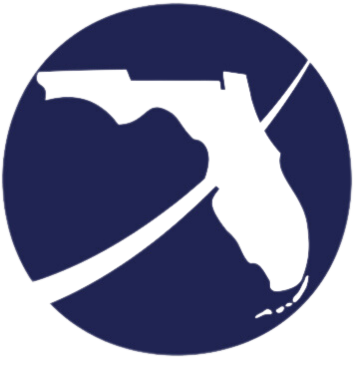 [Speaker Notes: Job orders should not be modified by any other office other than the order holding office. The order holding office is the region in which the job order has been assigned. The order holding office has the sole responsibility to perform job order follow-up, change the status of an order, or verify referral and placement results. Staff must ensure that placements follow the federal placement definition before credit can be taken. If staff miss a placement initially, a delayed placement credit may be taken followed by a case note indicating why the placement was recorded at a later date.]
True or False
______ Job Orders can only be entered by the employer.  
______ All job orders must be immediately entered into EFM, and reviewed within 72 hours.
______ Staff must review every job order for compliance with federal and state laws and terms of use before enabling the job order to be displayed to the public.
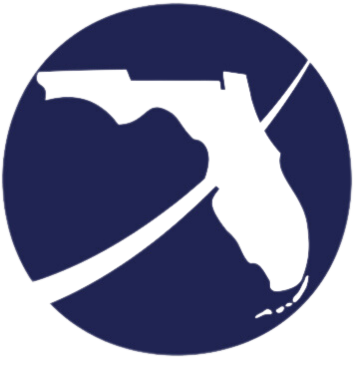 [Speaker Notes: Correct Answers – 1. False  2. False  3. True]
True or False
_____ Employers are not required to list actual salary information.
 
 ______ Certain employers may request polygraph examinations.

_____ The employer verification process should be conducted in order to determine the legitimacy of the job order prior to it being posted online.
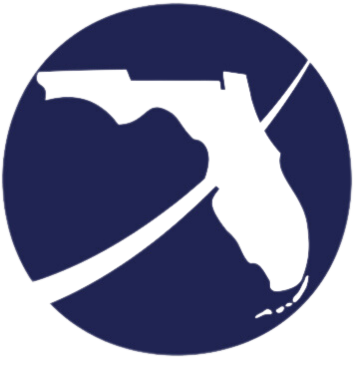 [Speaker Notes: Correct Answers – 4. True  5. True  6. True]
True or False
_____ Job orders entered by staffing agencies are permitted.

_____ Job orders are not accepted from independent contractors.
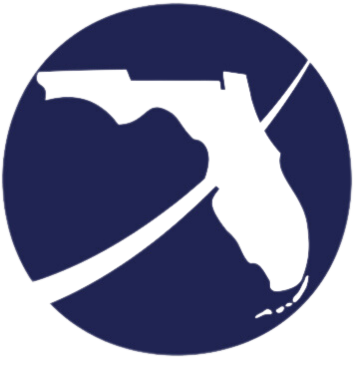 [Speaker Notes: Correct Answers – 7. True  8. False]
True or False
_____ All new job orders should be immediately computer searched for qualified veterans,  including orders indicating no experience necessary. 
_____ To avoid potential violation of the federal placement definition, One-Stop Center participation in a mass recruitment should not occur without first entering a job order into the Wagner-Peyser reporting system.
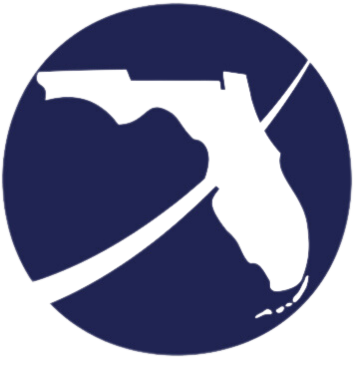 [Speaker Notes: Correct Answers – 9. True  10. True]
Multiple Choice
If a job order does not comply with federal and state laws or other terms, staff should:
Void the job order
Enable the job order
Contact the employer for clarification of any inconsistencies
All of the above
None of the above
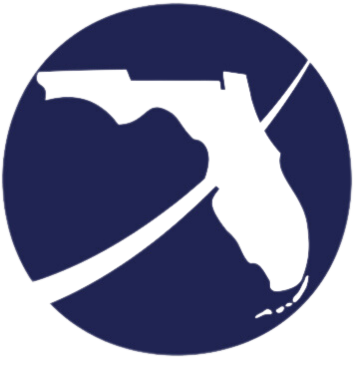 [Speaker Notes: Correct Answer: C]
Multiple Choice
A confidential (Suppressed) job order should:
List the One-Stop Centers information as the contact while the order is online
Identify the employer’s contact information on the case note screen
When the order closes, change the address and phone number to the employer
 All of the above
None of the above
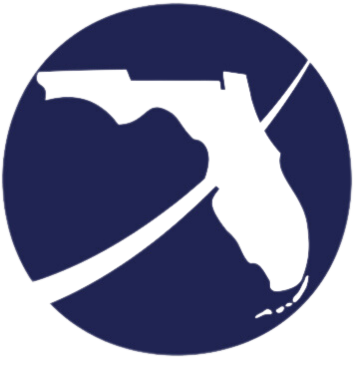 [Speaker Notes: Correct Answer: D]
Multiple Choice
The Equal Employment Opportunity Commission (EEOC) laws cover most employers with:
5 or more employees to include labor unions and employment agencies
8 or more employees to include labor unions and employment agencies
10 or more employees to include labor unions and employment agencies
15 or more employees to include labor unions and employment agencies
None of the above
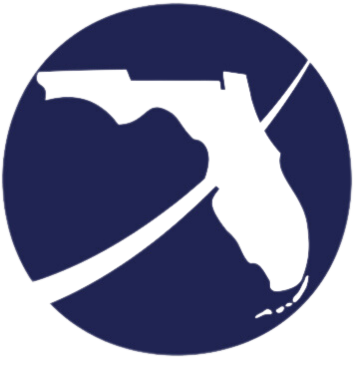 [Speaker Notes: Correct Answer: D]
Multiple Choice
A job order has the wage listed at $7/hour. This employer is exempt from the FLSA. Staff should:
Contact them to inform them of the current minimum wage
Inform them of probable difficulty filling such an order
Void the order
 Both a and b
 Both b  and c
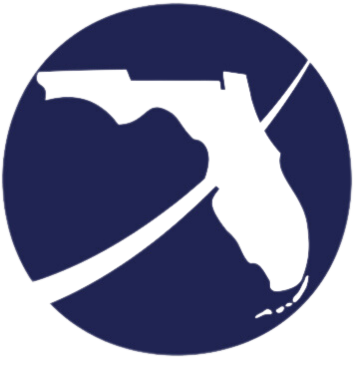 [Speaker Notes: Correct answer: D]
Multiple Choice
Company XYZ is currently in a labor dispute. They should:
Notify FloridaCommerce of the existence of the dispute
Not fill a position that is vacant due to an issue resulting from the labor dispute
Provide written notification to job seekers referred to the jobs not involved with the labor dispute
All of the above
None of the above
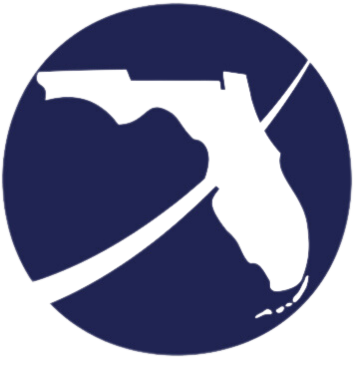 [Speaker Notes: Correct Answer: D]
Match the EEOC Act to the appropriate statement. (Selections may be used more than once).
_____1. Permits damages to be awarded in cases where it is found that the employer intentionally discriminated against an applicant or employee.
Title VII, Civil Rights Act of 1964
The Pregnancy Discrimination Act
The Equal Pay Act of 1963
The Age Discrimination in Employment Act of 1967
The Genetic Information Nondiscrimination Act of 2008
Title One of the Americans with Disabilities Act of 1990
Sections 102 and 103 of the Civil Rights Act of 1991
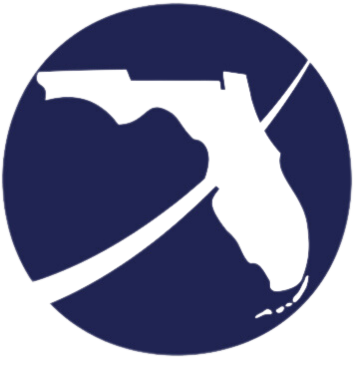 [Speaker Notes: Correct answer: G]
Match the EEOC Act to the appropriate statement. (Selections may be used more than once).
_____2.  An employer requires applicants to undergo a medical screening before a hire may take place. The employer asks the candidates to be screened for sickle cell anemia, a disorder which primarily affects African Americans.
Title VII, Civil Rights Act of 1964
The Pregnancy Discrimination Act
The Equal Pay Act of 1963
The Age Discrimination in Employment Act of 1967
The Genetic Information Nondiscrimination Act of 2008
Title One of the Americans with Disabilities Act of 1990
Sections 102 and 103 of the Civil Rights Act of 1991
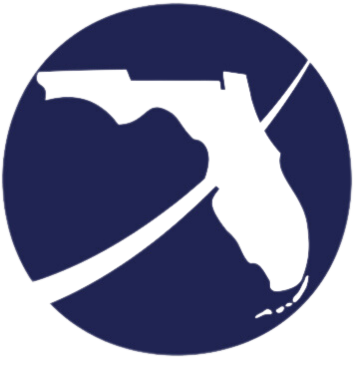 [Speaker Notes: Answer: E]
Match the EEOC Act to the appropriate statement. (Selections may be used more than once).
Title VII, Civil Rights Act of 1964
The Pregnancy Discrimination Act
The Equal Pay Act of 1963
The Age Discrimination in Employment Act of 1967
The Genetic Information Nondiscrimination Act of 2008
Title One of the Americans with Disabilities Act of 1990
Sections 102 and 103 of the Civil Rights Act of 1991
_____3. Hooters restaurant submits a job order for server positions that states, “Waitresses needed, females encouraged to apply” in the job description.
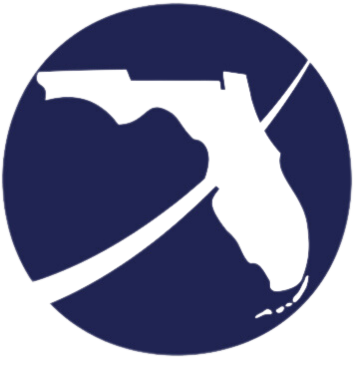 [Speaker Notes: Answer: A]
Match the EEOC Act to the appropriate statement. (Selections may be used more than once).
Title VII, Civil Rights Act of 1964
The Pregnancy Discrimination Act
The Equal Pay Act of 1963
The Age Discrimination in Employment Act of 1967
The Genetic Information Nondiscrimination Act of 2008
Title One of the Americans with Disabilities Act of 1990
Sections 102 and 103 of the Civil Rights Act of 1991
_____4. A mom-to-be was terminated by her employer because of excessive absences due to pregnancy-related issues. She had sick leave available to cover the time off.
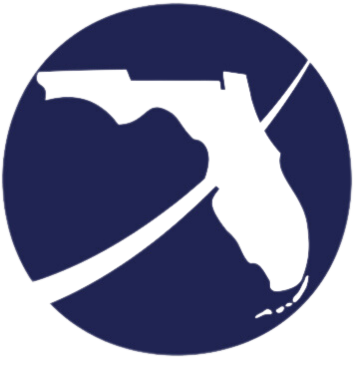 [Speaker Notes: Answer: B]
Match the EEOC Act to the appropriate statement. (Selections may be used more than once).
Title VII, Civil Rights Act of 1964
The Pregnancy Discrimination Act
The Equal Pay Act of 1963
The Age Discrimination in Employment Act of 1967
The Genetic Information Nondiscrimination Act of 2008
Title One of the Americans with Disabilities Act of 1990
Sections 102 and 103 of the Civil Rights Act of 1991
_____5. A job order’s job description states that, “Only young & energetic need apply”.
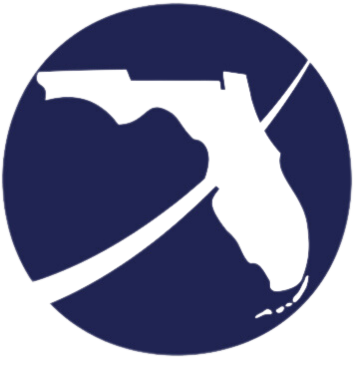 [Speaker Notes: Answer: D]
Match the EEOC Act to the appropriate statement. (Selections may be used more than once).
Title VII, Civil Rights Act of 1964
The Pregnancy Discrimination Act
The Equal Pay Act of 1963
The Age Discrimination in Employment Act of 1967
The Genetic Information Nondiscrimination Act of 2008
Title One of the Americans with Disabilities Act of 1990
Sections 102 and 103 of the Civil Rights Act of 1991
_____6. An employer hired a male and female employee with equal experience. The male employee was offered a salary ten percent higher than the female.
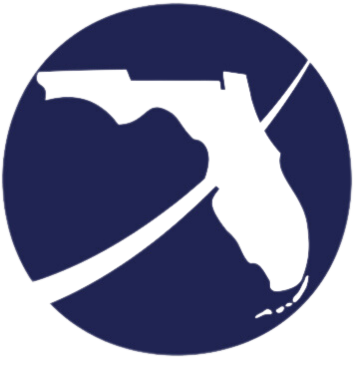 [Speaker Notes: Answer: C]
Match the EEOC Act to the appropriate statement. (Selections may be used more than once).
Title VII, Civil Rights Act of 1964
The Pregnancy Discrimination Act
The Equal Pay Act of 1963
The Age Discrimination in Employment Act of 1967
The Genetic Information Nondiscrimination Act of 2008
Title One of the Americans with Disabilities Act of 1990
Sections 102 and 103 of the Civil Rights Act of 1991
_____7. A job order is submitted for a Pizza Delivery Driver position. The job order has a minimum age requirement of 25 years old.
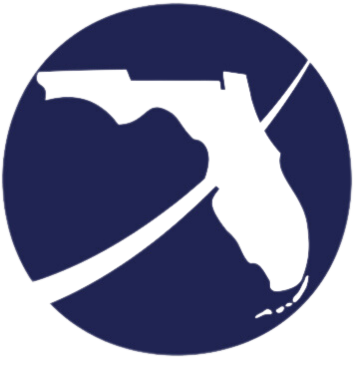 [Speaker Notes: Answer: D]
Match the EEOC Act to the appropriate statement. (Selections may be used more than once).
_____8. An employer would not hire a qualified applicant with a disability because the employer determined that the applicant’s wheelchair would be unable to fit in the desks in the office.
Title VII, Civil Rights Act of 1964
The Pregnancy Discrimination Act
The Equal Pay Act of 1963
The Age Discrimination in Employment Act of 1967
The Genetic Information Nondiscrimination Act of 2008
Title One of the Americans with Disabilities Act of 1990
Sections 102 and 103 of the Civil Rights Act of 1991
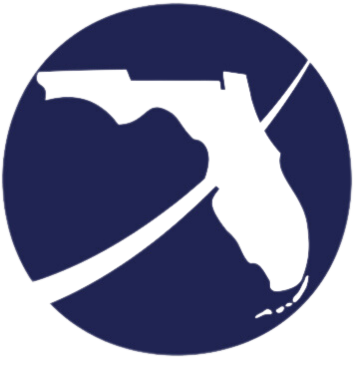 [Speaker Notes: Answer: F]
Match the EEOC Act to the appropriate statement. (Selections may be used more than once).
_____9. An employer is a Baptist and inquires about candidates’ religious affiliations during the interview. The applicants are interviewing for an Account Executive position at a local accounting firm.
Title VII, Civil Rights Act of 1964
The Pregnancy Discrimination Act
The Equal Pay Act of 1963
The Age Discrimination in Employment Act of 1967
The Genetic Information Nondiscrimination Act of 2008
Title One of the Americans with Disabilities Act of 1990
Sections 102 and 103 of the Civil Rights Act of 1991
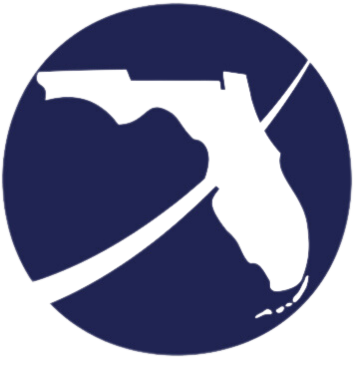 [Speaker Notes: Answer: A]
Match the EEOC Act to the appropriate statement. (Selections may be used more than once).
____10. A candidate, who is four months pregnant, interviews for an auditing position. While expressing interest in hiring this candidate, the employer explains that they will not hire any expectant mothers, because they will be unable to perform the extensive travel that the position will require.
Title VII, Civil Rights Act of 1964
The Pregnancy Discrimination Act
The Equal Pay Act of 1963
The Age Discrimination in Employment Act of 1967
The Genetic Information Nondiscrimination Act of 2008
Title One of the Americans with Disabilities Act of 1990
Sections 102 and 103 of the Civil Rights Act of 1991
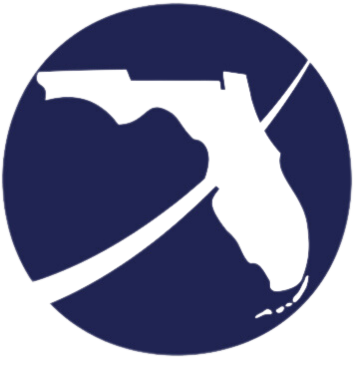 [Speaker Notes: Answer: B]
Which of the following represents a subjective or inappropriate job description?
Must be neat and clean
Employer conducts background checks
Non-Smokers only
Seeking college students with flexible schedules
A, C and D
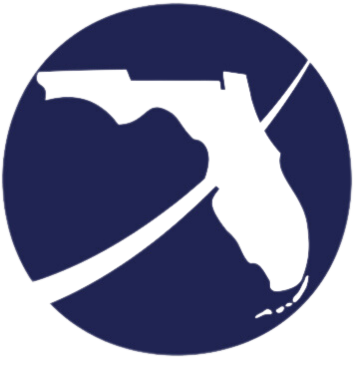 [Speaker Notes: Correct answer: E]
Which of the following represents an objective job description?
Employer conducts background screenings
No criminal history
Seeking firemen
Must have own car
None of the above
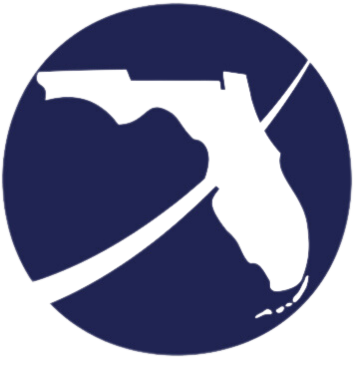 [Speaker Notes: Answer: A]
Questions & Answers
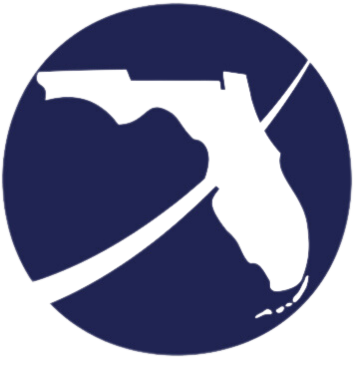 Contact Us
Thank You.
If you have questions or comments about this presentation, please contact us.
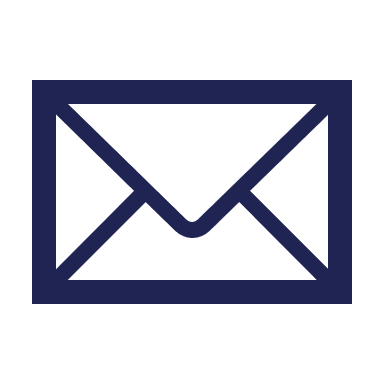 Danielle McNeil, Wagner-Peyser Program
Email:  Danielle.McNeil@commerce.fl.gov
Phone: 850-245-7498
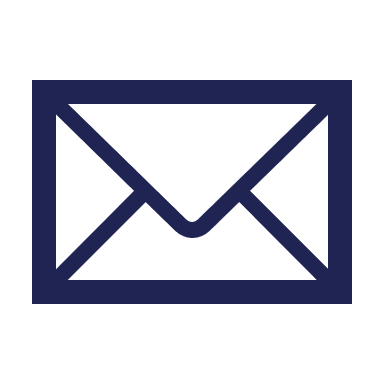 Tammellia Bacon, Wagner-Peyser Program
Email:  Tammellia.Bacon@commerce.fl.gov
Phone: 850-921-3868
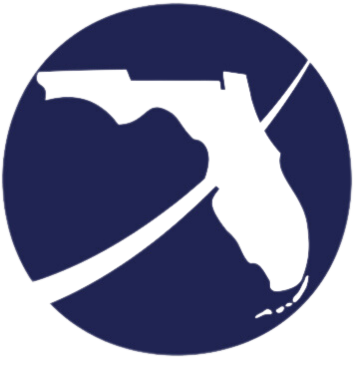 [Speaker Notes: Thank you for viewing processing job orders in the Employ Florida Marketplace. For more information or additional questions, please contact the Wagner Peyser team at the information shown.]